Советы психологаПомощь родителям в реабилитации детей после КОХЛЕАРНОЙ ИМПЛАНТАЦИИ
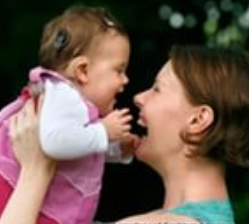 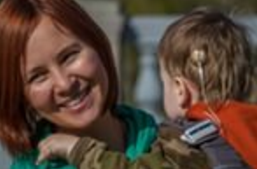 Составитель:  педагог – психолог 
ГБОУ СО ЦПМСС «Эхо»
Губина О.В.
ЦЕЛЬ РЕАБИЛИТАЦИИ ПОСЛЕ КОХЛЕАРНОЙ ИМПЛАНТАЦИИ
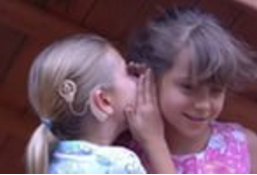 Главная цель:
создать условия необходимые для того, чтобы ребёнок после кохлеарной имплантации научился слышать, понимать речь, говорить, уверенно общаться с слышащими детьми и взрослыми, иметь возможность реализовать все свои  способности.
Основные направления работы Психолога с детьми после кохлеарной имплантации
развитие когнитивных процессов 
   (восприятия, памяти, внимания, мышления)
развитие произвольной регуляции деятельности
 развитие личностных качеств 
   (уверенность в себе, самостоятельность, инициативность)
 развитие коммуникативных навыков
Грамотное участие родителей  в реабилитации ребёнка после кохлеарной имплантации
основное условие достижения индивидуальных максимально высоких результатов речевого и интеллектуального развития ребёнка
основное условие формирования уверенности в себе и в своих силах, как основы развития коммуникативной компетенции ребёнка
УПРАЖНЕНИЕ 1Формируем высокую самооценку ребёнка
УПРАЖНЕНИЕ 1Формируем высокую самооценку ребёнка
УПРАЖНЕНИЕ 1Формируем высокую самооценку ребёнка
Формируем высокую самооценку ребёнка
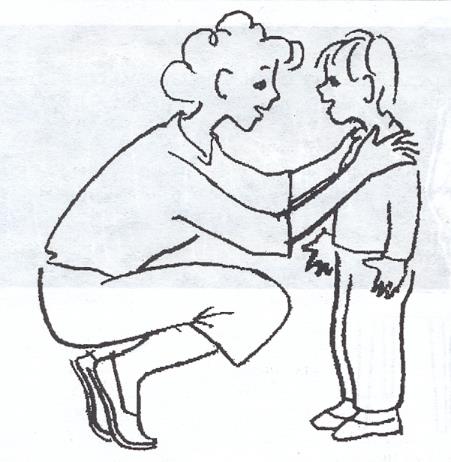 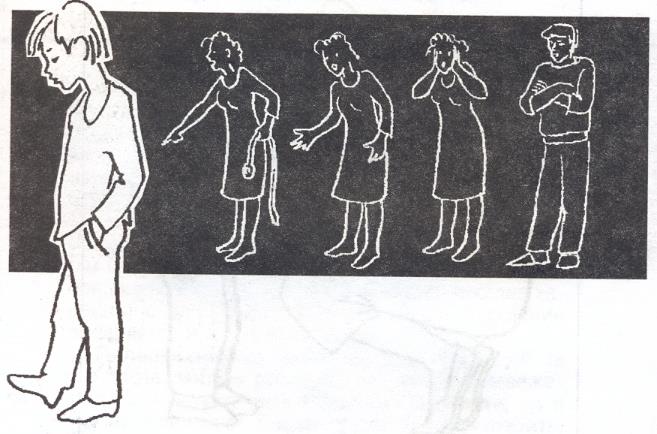 УПРАЖНЕНИ 2укрепляем уверенность
УПРАЖНЕНИ 2укрепляем уверенность
Как поддержать ребёнка после кохлеарной имплантации
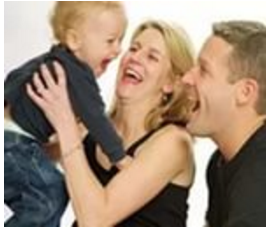 Будьте доброжелательны с ребёнком;
Говорите ребёнку, что он Вам дорог, что Вы любите его, обнимайте;
Отмечайте любые, пусть самые незначительные успехи, радуйтесь им.
Спасибо за внимание!